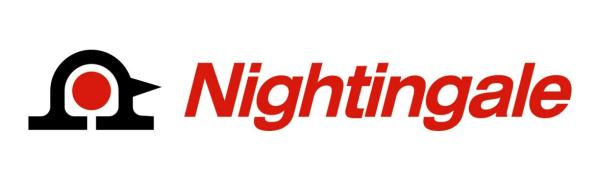 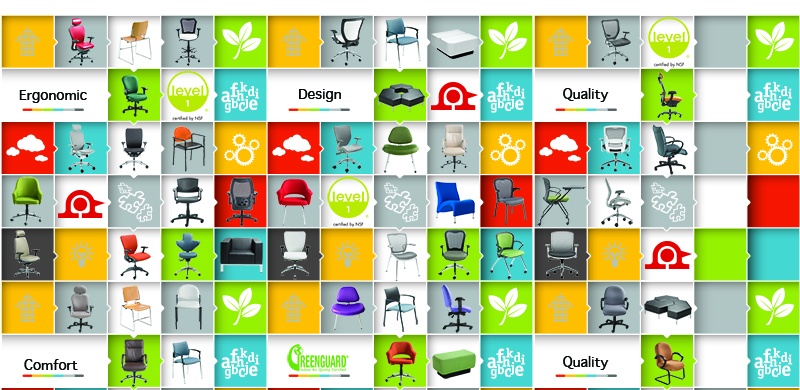 Drafting Stool Collection
Seating Excellence since 1928
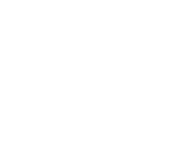 This presentation is confidential and is intended only for the individual named. Disclosing, copying, distributing or taking any action in reliance on the contents of this information is strictly prohibited
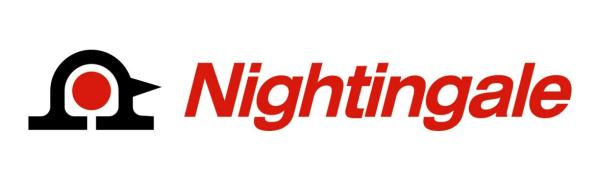 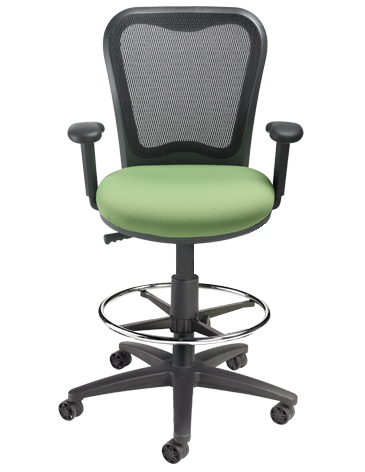 The Height of 
Higher Seating Solutions
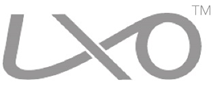 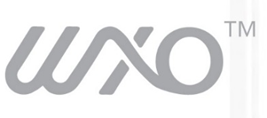 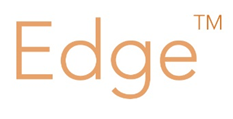 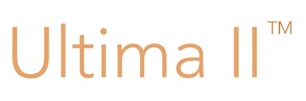 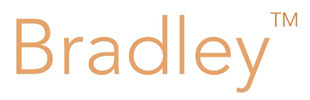 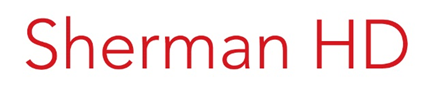 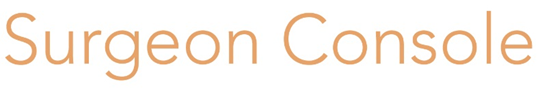 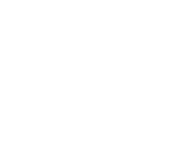 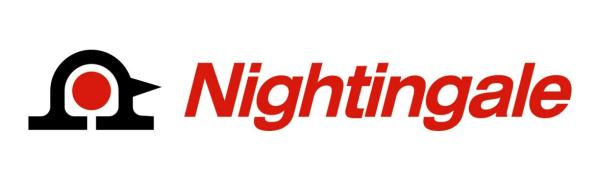 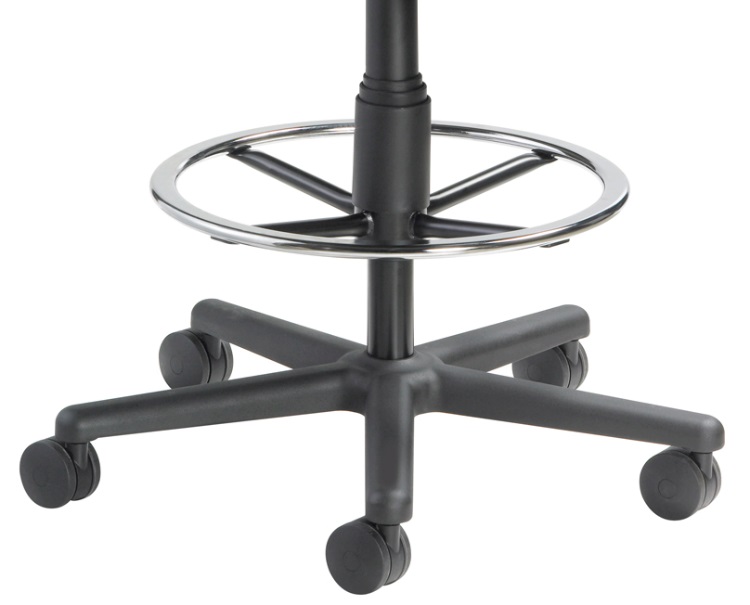 HD Foot-Ring
now standard on
all Drafting Stool chairs
               
... at no additional charge !
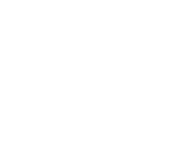 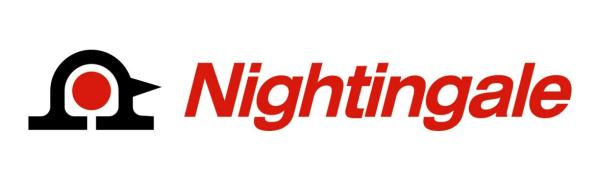 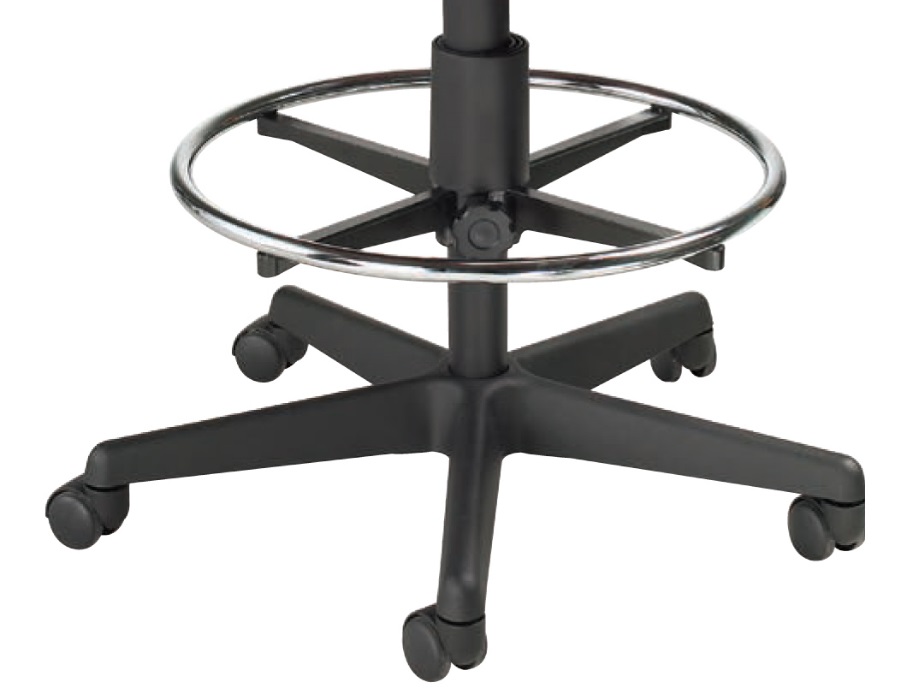 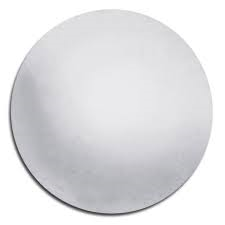 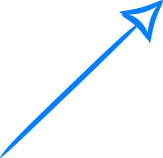 OLD Foot-Ring
Flat ring offers increased support
for feet to rest


Plated, cold rolled steel
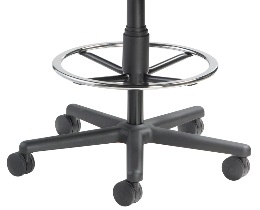 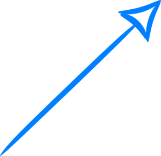 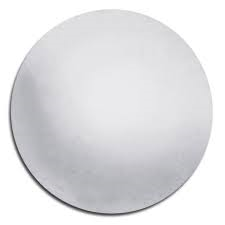 NEW Foot-Ring
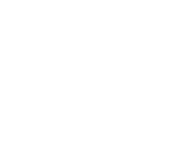 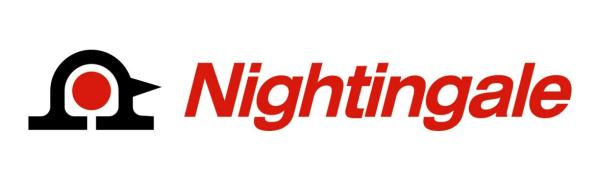 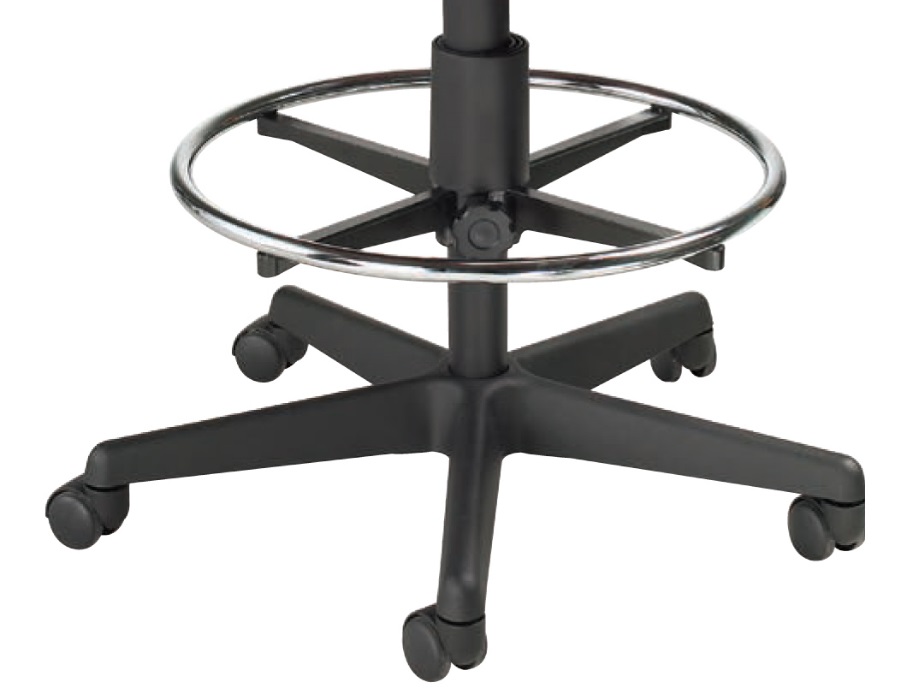 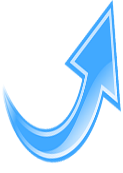 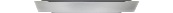 OLD
Locking Pin











NEW
   Locking Sleeve
Easily twists to loosen and then reset at required height for 
multi-user applications

Twist motion locks ring securely in place at any position along column; with a full sleeve
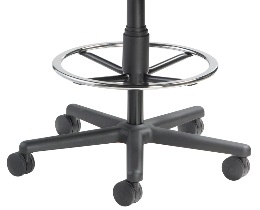 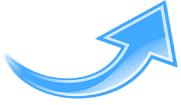 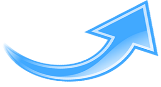 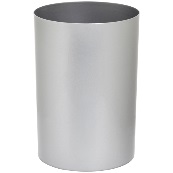 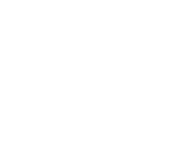 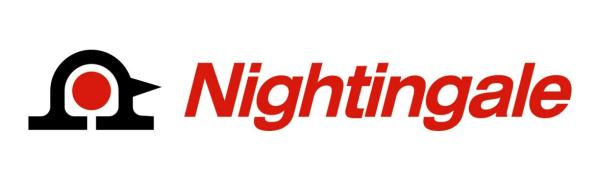 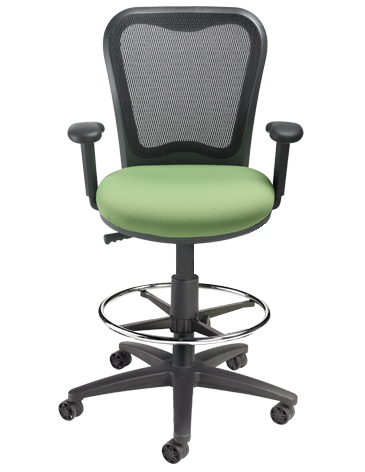 Swivel Mechanism

Arm height adjustment

Seat depth adjustment







6000DS Arm
 6007DS Armless
      40.5”-50.5”
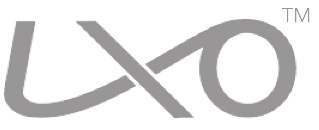 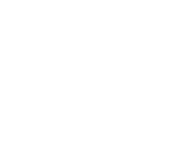 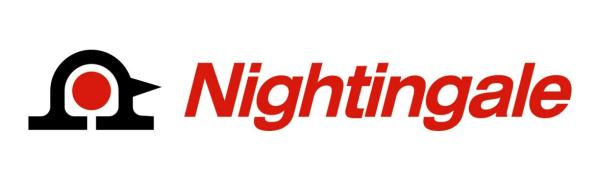 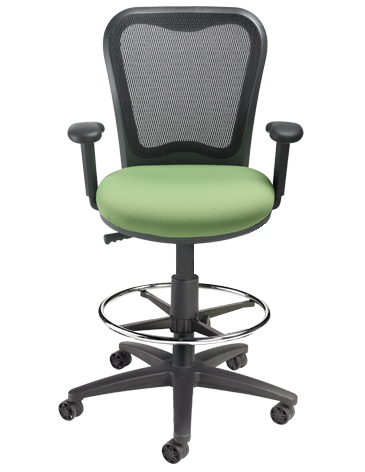 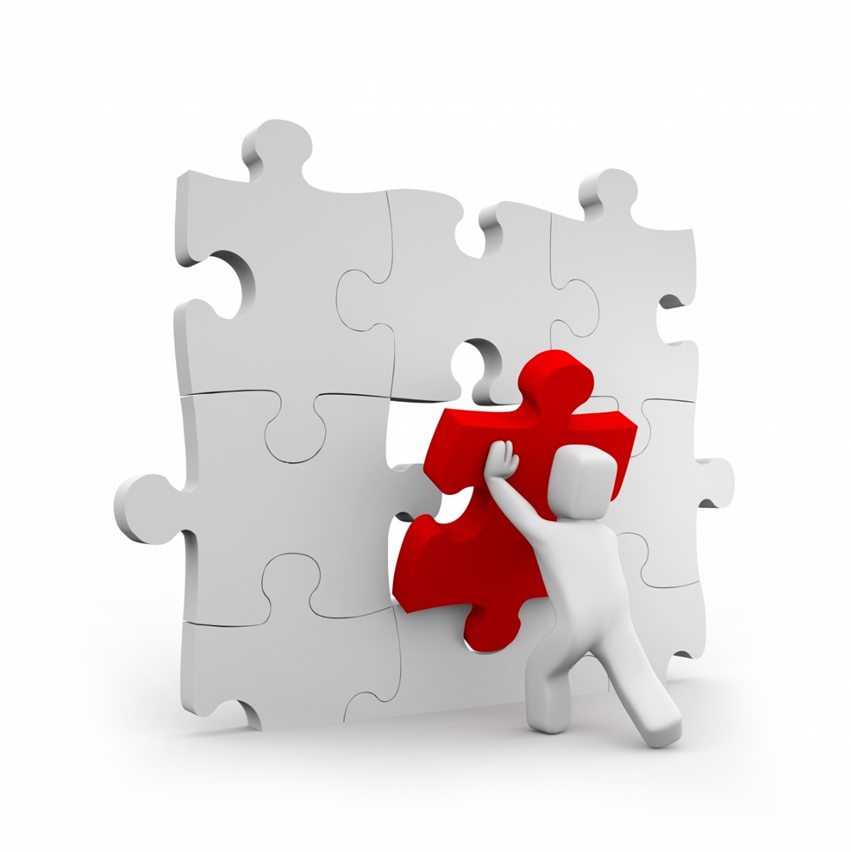 Applications

Banking: Tellers

Library

Factory

Multi-users

Matching DS for
LXO standard
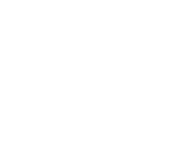 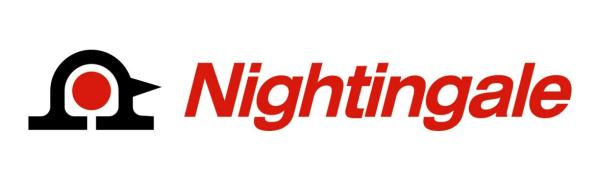 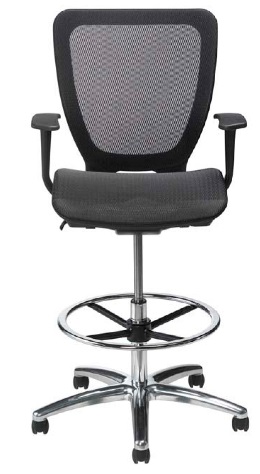 ABLEX™ Memory Mesh
on back and seat

Height adjustable arms

3 way pivoting,
locking arm pads

Contoured waterfall
seat design 




5850DS	
     44”- 54.75”
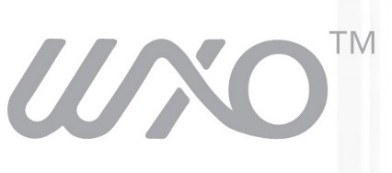 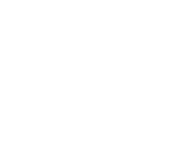 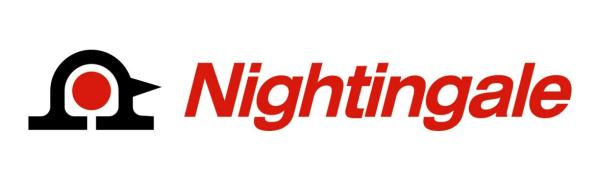 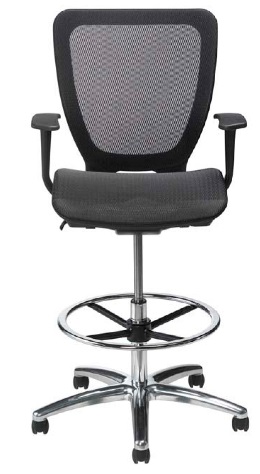 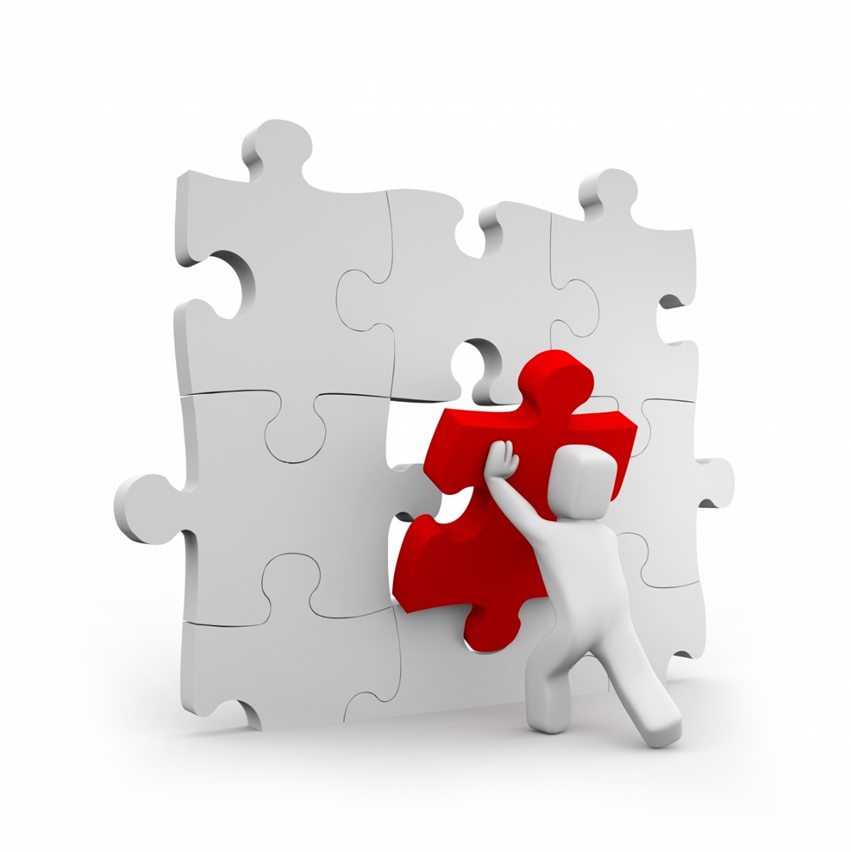 Applications

Banking: Tellers

Library

Multi-users

Matching DS for
WXO standard

Hi-tech industry:
strong aesthetic
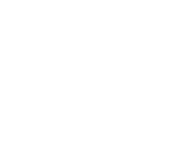 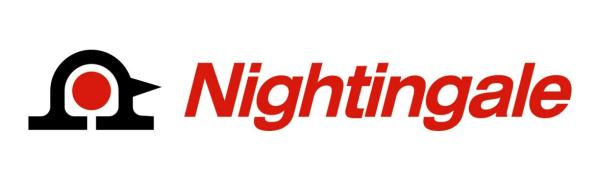 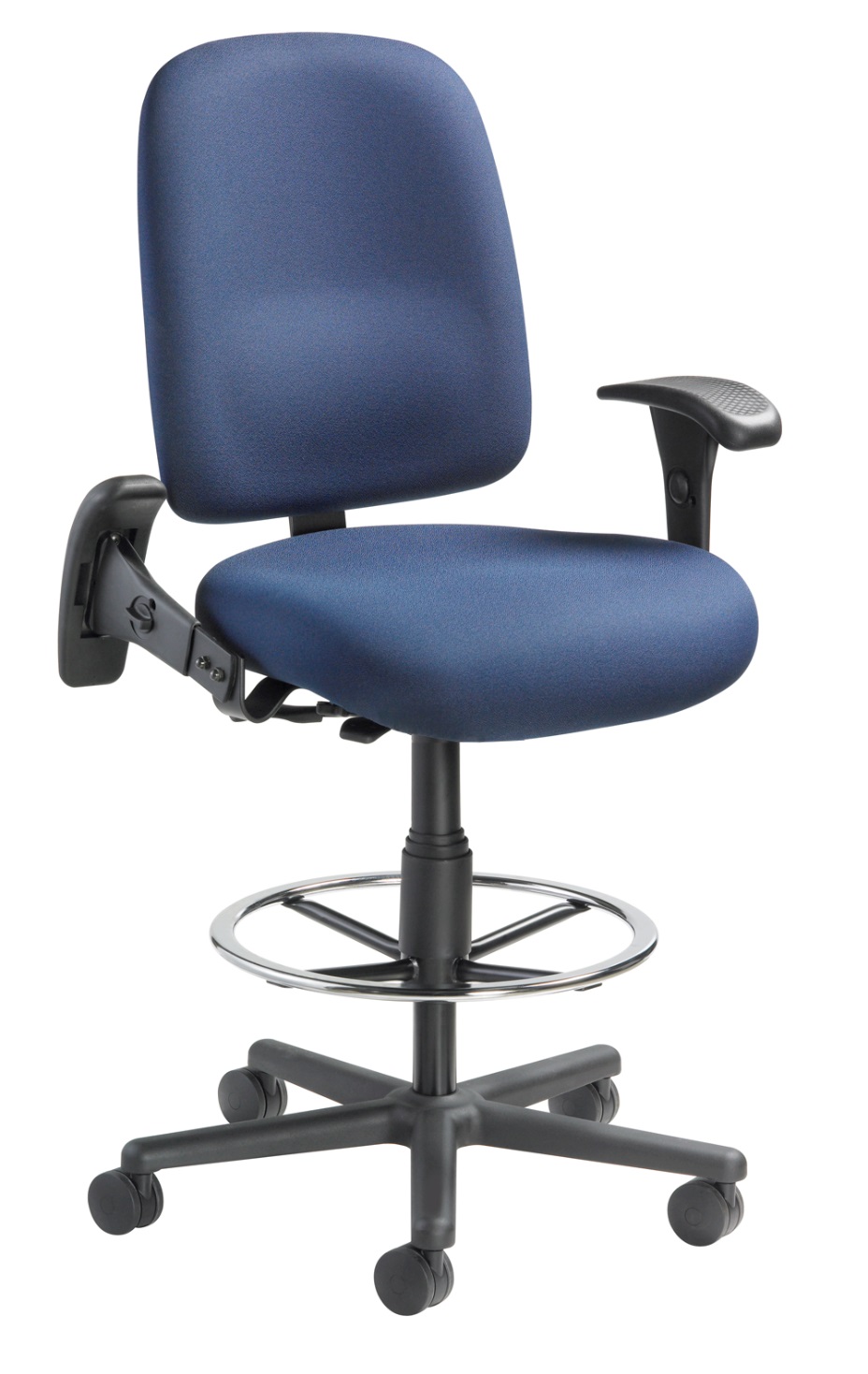 Swivel Mechanism
 
2.5" seat depth adjustment
 
Built in lumbar support
 
Oversized seat pan 
with a waterfall edge 

Reinforced steel seat
and back bar



     HD9000DS	
44”-52”
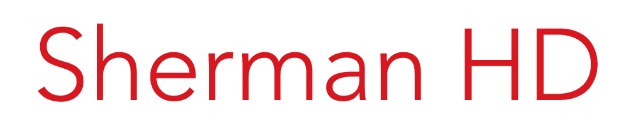 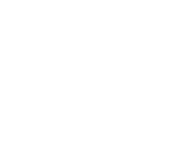 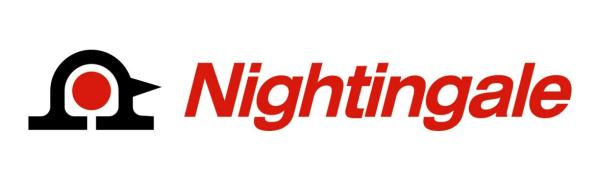 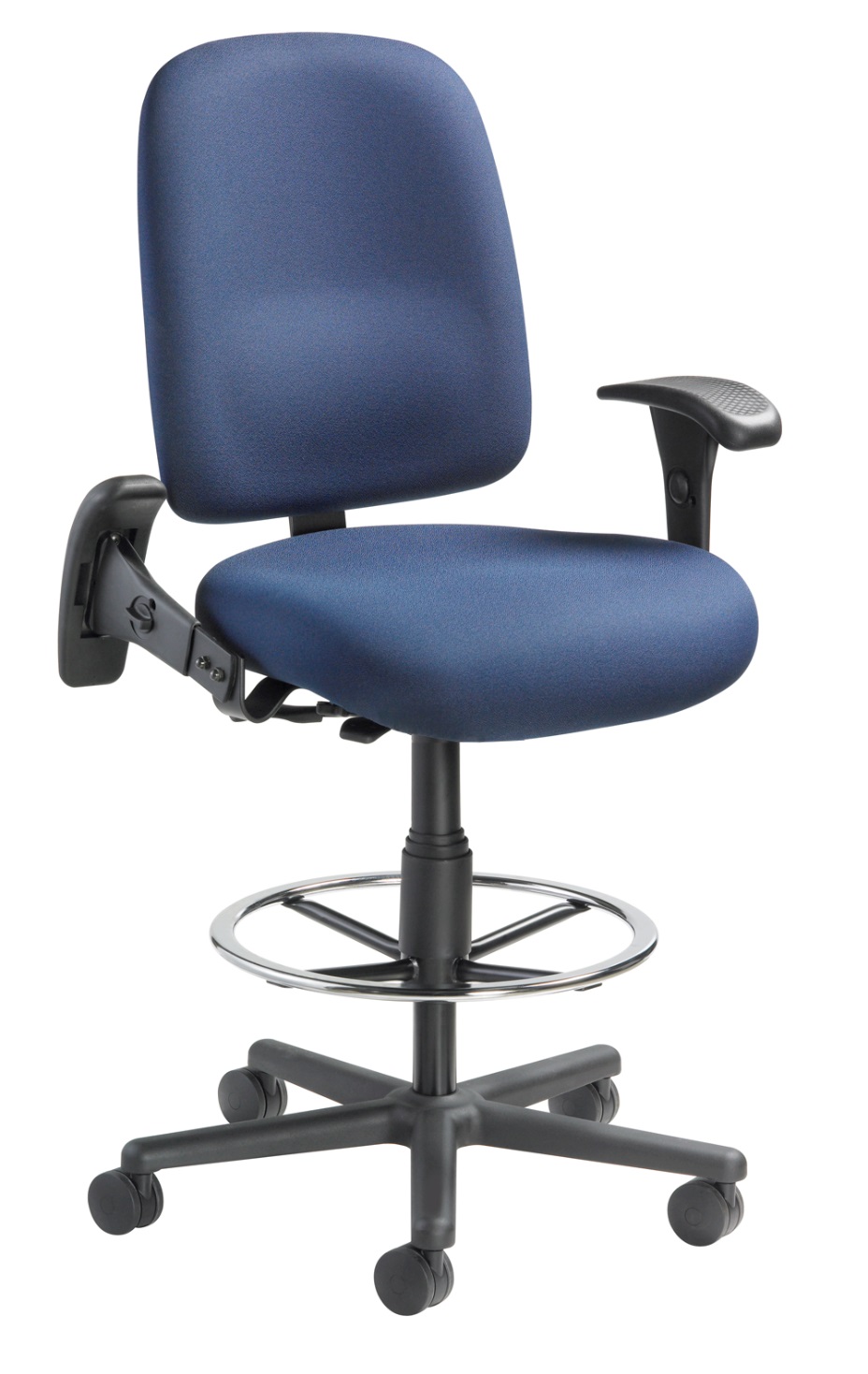 Heavy duty steel fold away arms that are height
and width adjustable

Soft polyurethane
arm pads

Armless





Supports 350 lbs capacity 

3 shifts a day: 24/7 usage
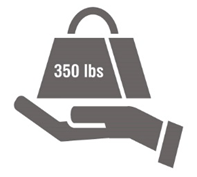 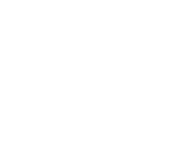 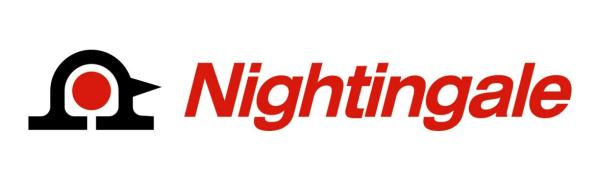 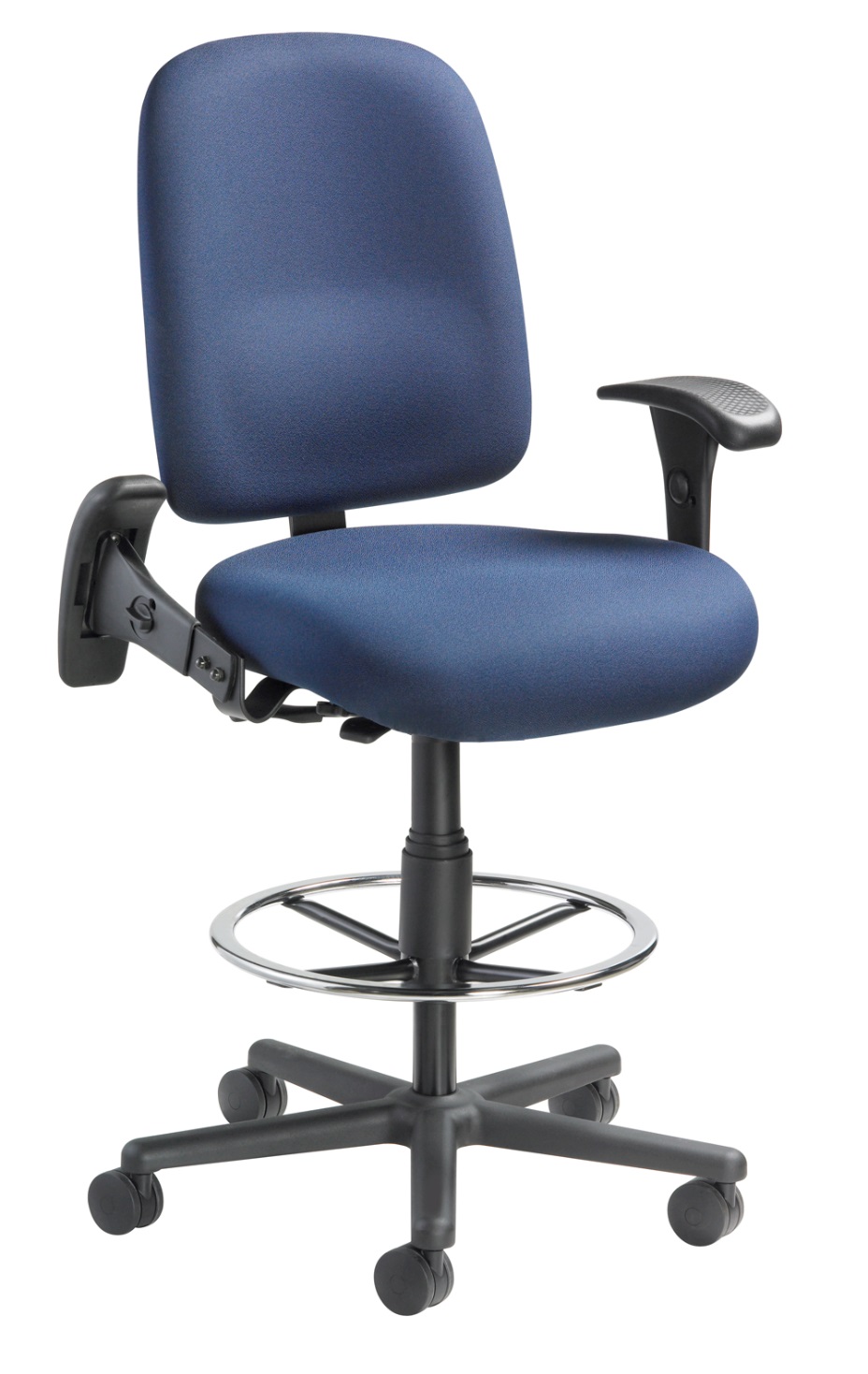 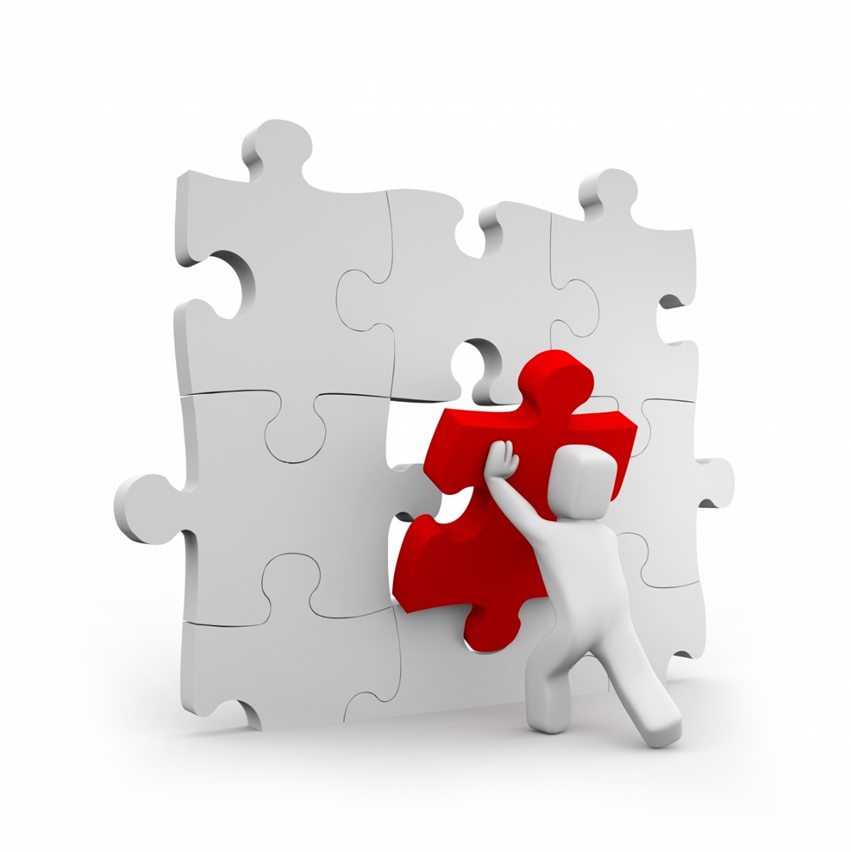 Applications

Law Enforcement

911 Call Center

Fire Halls

Security 

Laboratory

Factory
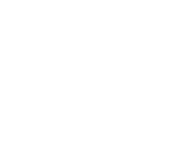 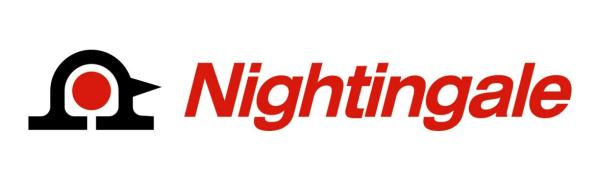 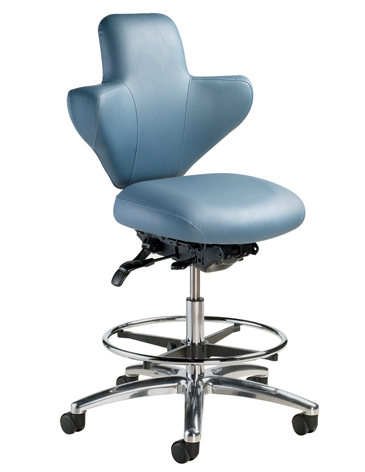 Swivel mechanism

Integrated back and arm
with patented torsion spring
system that adjusts to each individual user for ergonomic lumbar support and comfort

Built-in ratchet system for back height adjustment

Seat slide adjustment



1864DS	
40.5”-48”
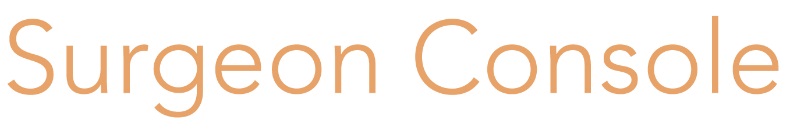 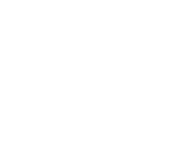 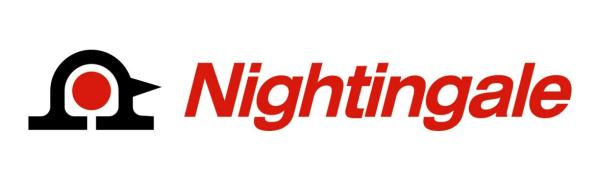 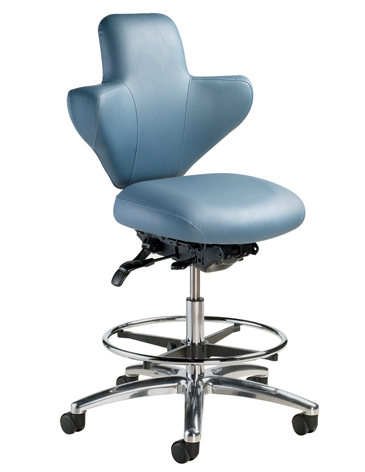 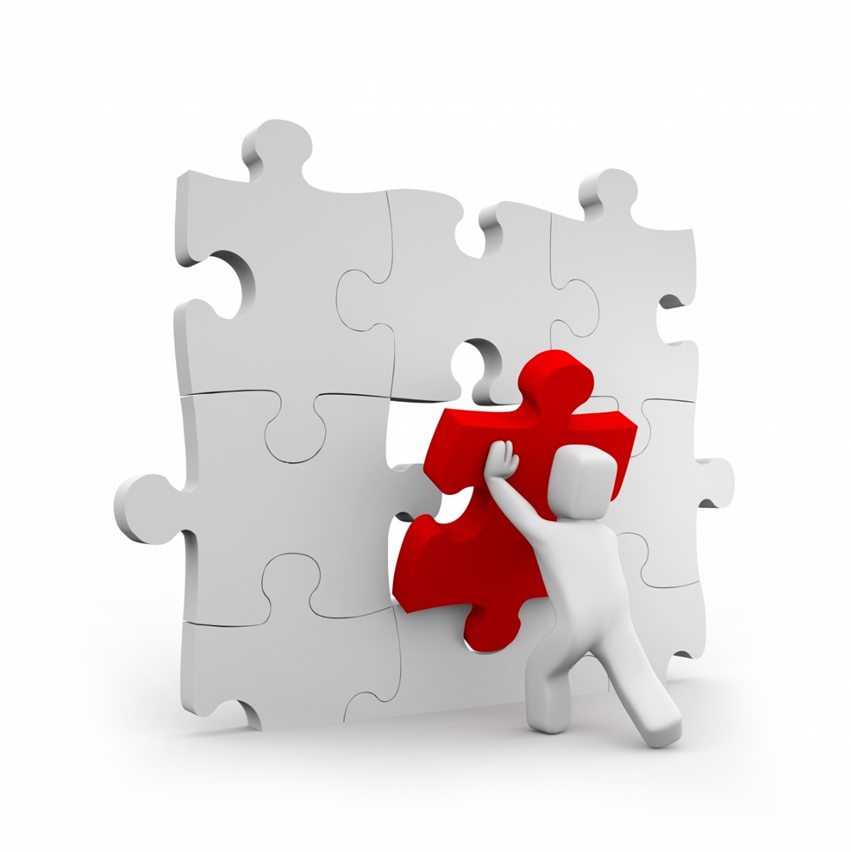 Applications

Health care

Hospital:
Nursing Station

Clinic

Laboratory

Anywhere sanitation requirements are mandatory
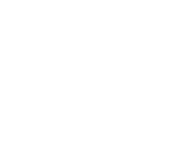 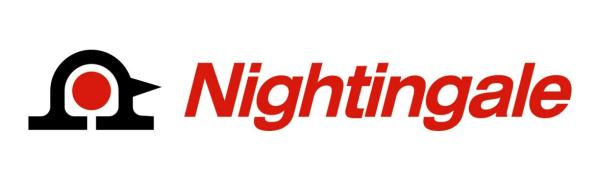 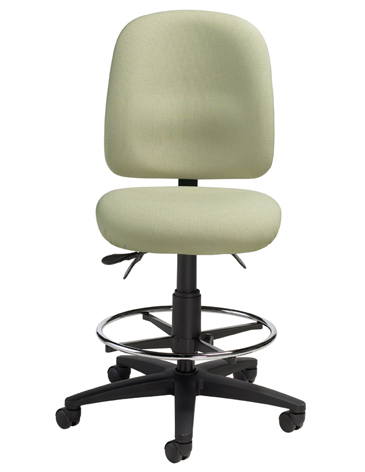 Swivel mechanism

Articulating seat
and back adjustment
	








3207DS	
42.5"-54.5"
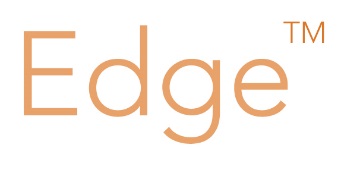 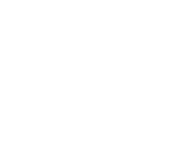 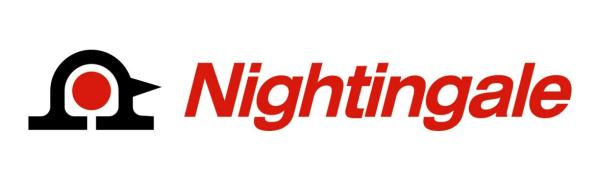 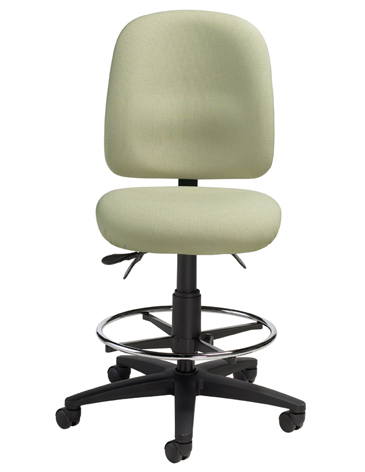 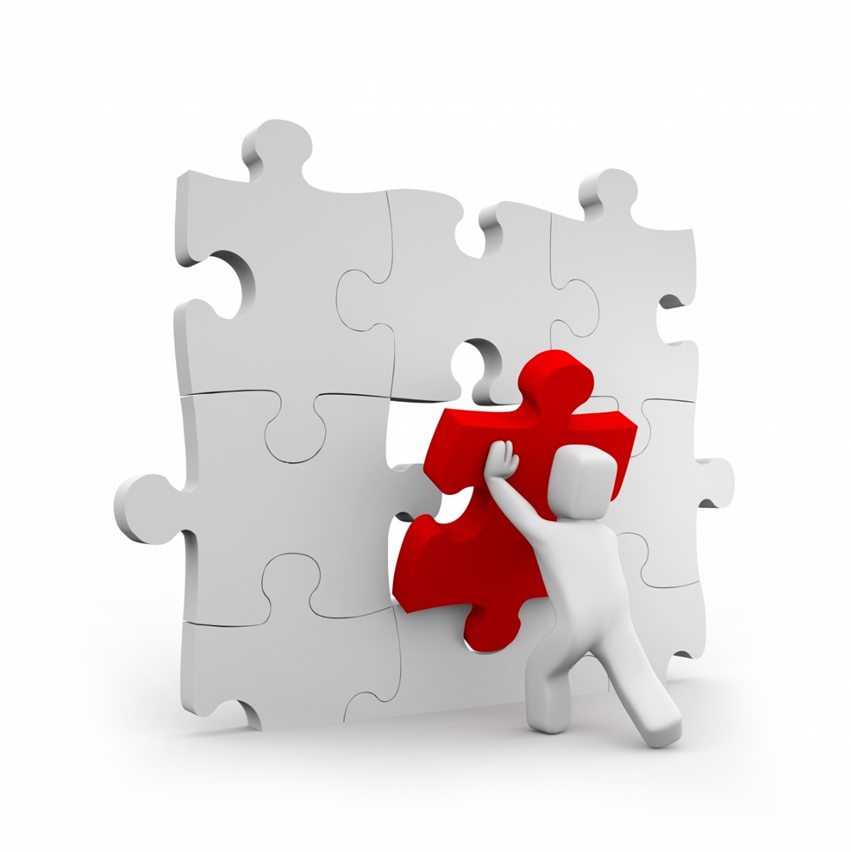 Applications

Standards for all
fabric DS

A/D Education institutions: High Schools
Colleges

Chemistry/Biology Lab:
High Schools
Colleges
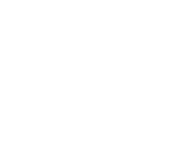 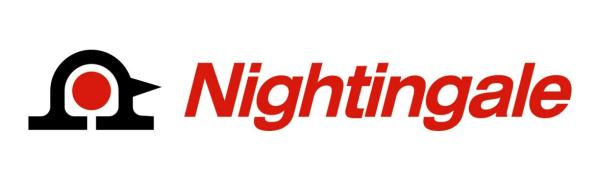 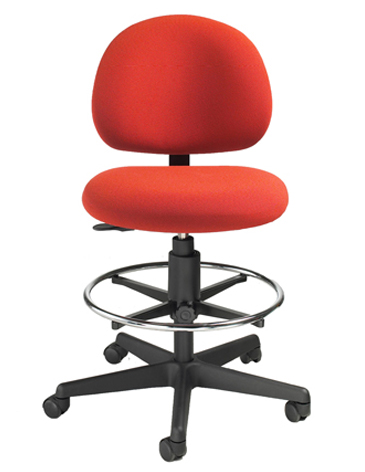 Swivel mechanism

Seat depth
adjustment










3606DS	
24"-34"
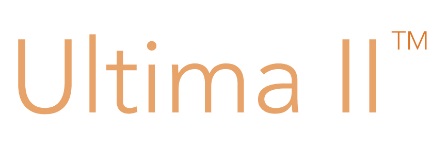 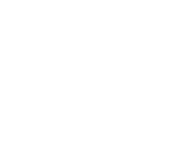 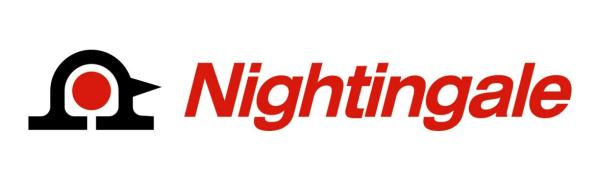 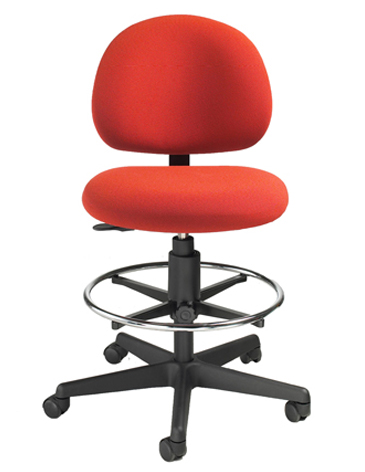 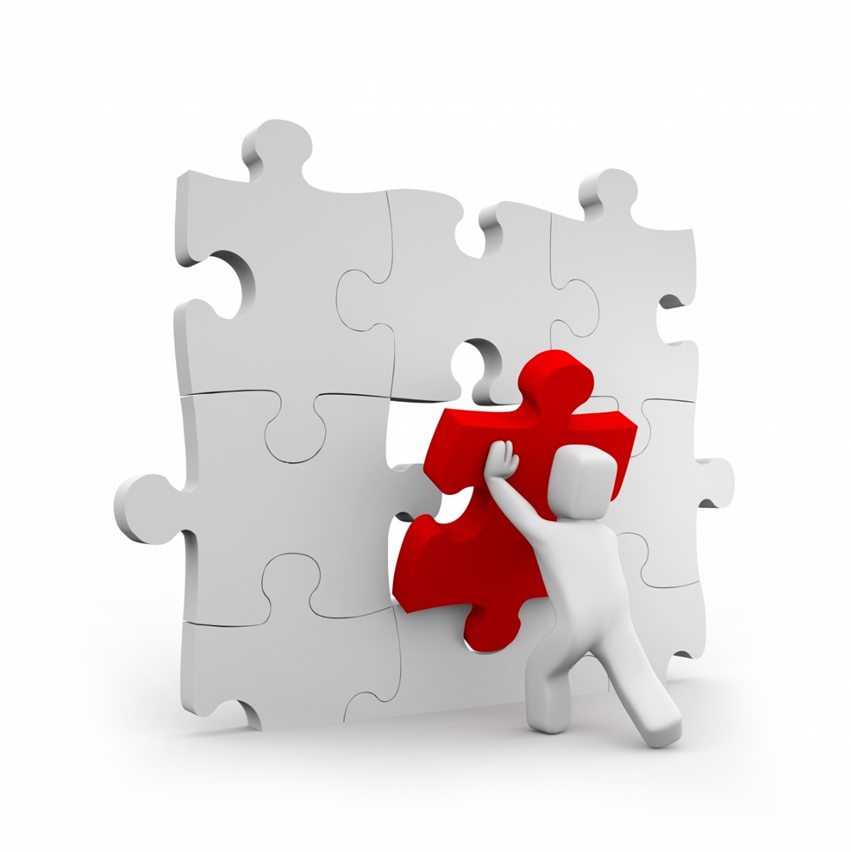 Applications

Standards for all
fabric DS

A/D Education institutions: High Schools
Colleges

Chemistry/Biology Lab:
High Schools
Colleges
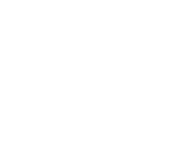 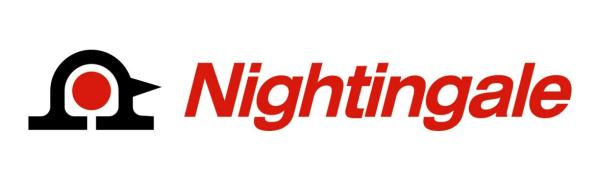 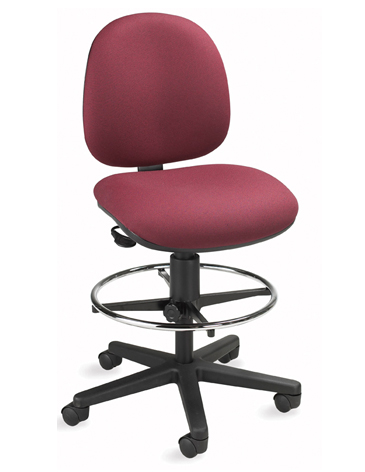 Swivel mechanism

Seat depth
adjustment










6805DS	
40"-50"
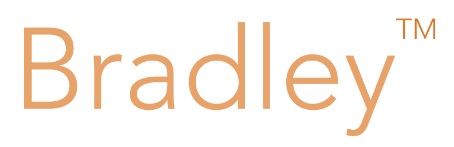 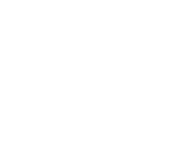 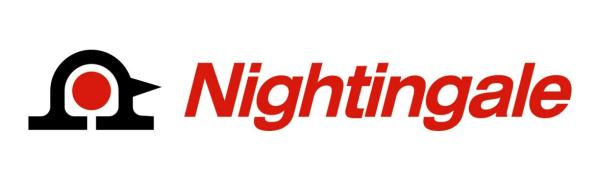 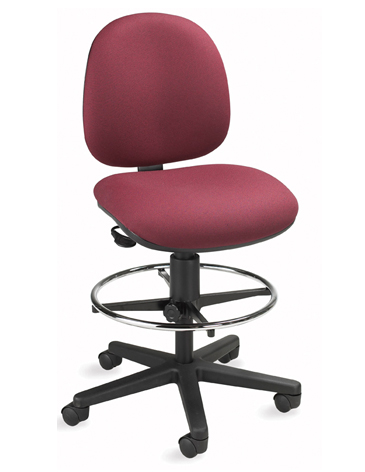 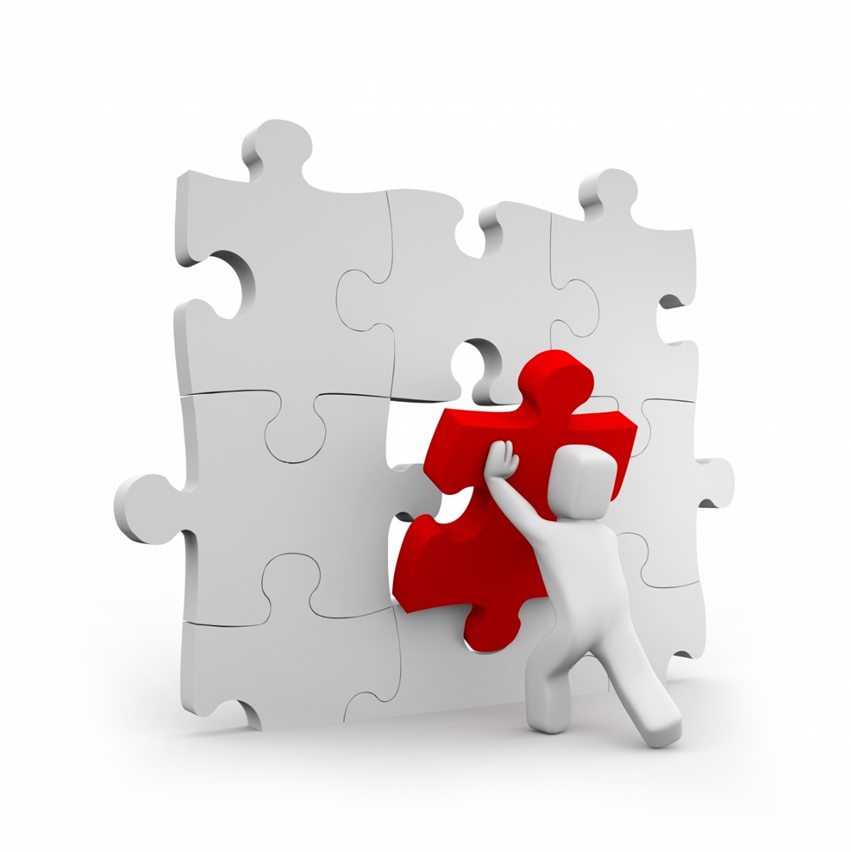 Applications

Standards for all
fabric DS

A/D Education institutions: High Schools
Colleges

Chemistry/Biology Lab:
High Schools
Colleges
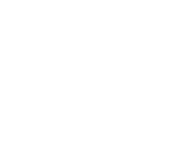 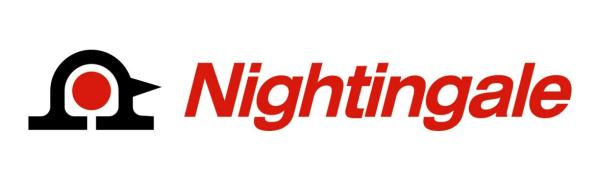 Level 1 e3 Certified




GREENGUARD Children & School and Indoor Air Quality Certified





Nightingale is a 100% waste free facility; powered by Solar & Wind
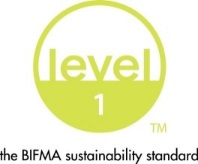 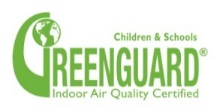 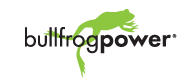 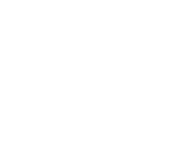 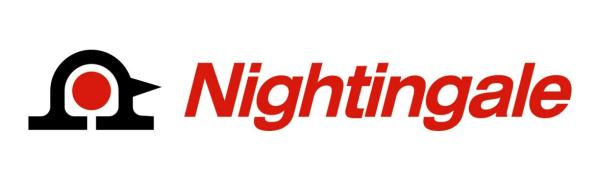 Rating & Warranty

Rated for users up to 250 pounds, for a 40 hour work week

Lifetime Limited: All non-moving  metal parts. 
	
10 Years: Frame & Parts

5 Years: Upholsteries
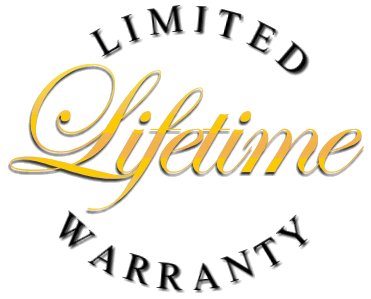 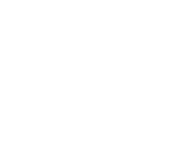 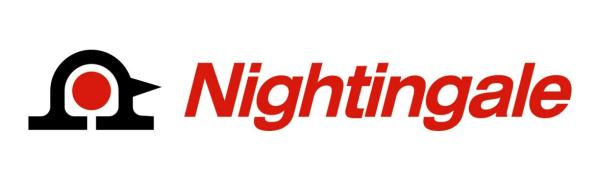 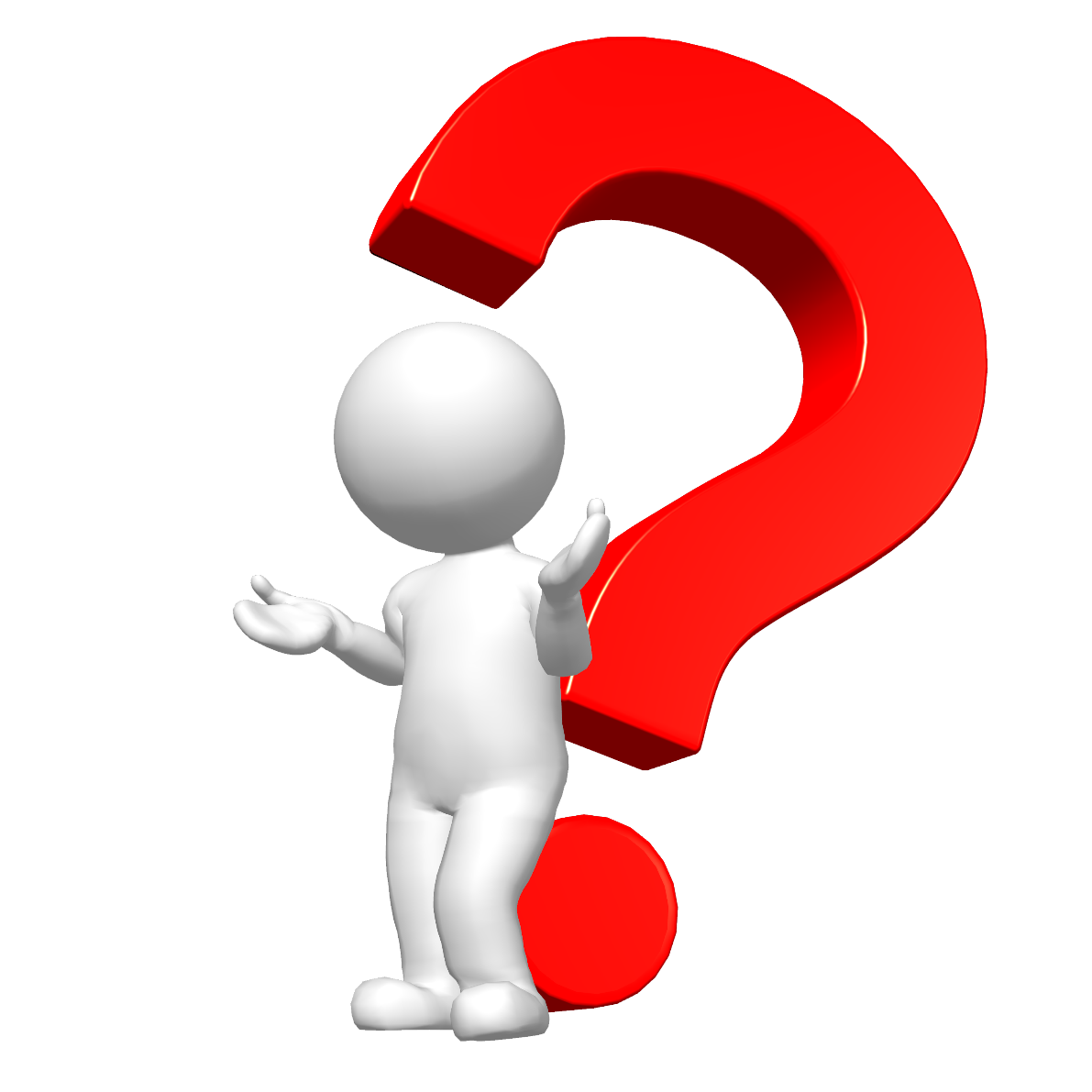 Questions ?
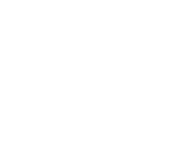 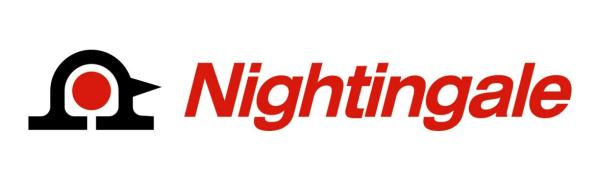 Mark Francis
Learning & Development Manager
Nightingale University 

 905.896.3434
800.363.8954
 Ext 204 

mfrancis@nightingalechairs.com

www.nightingalechairs.com
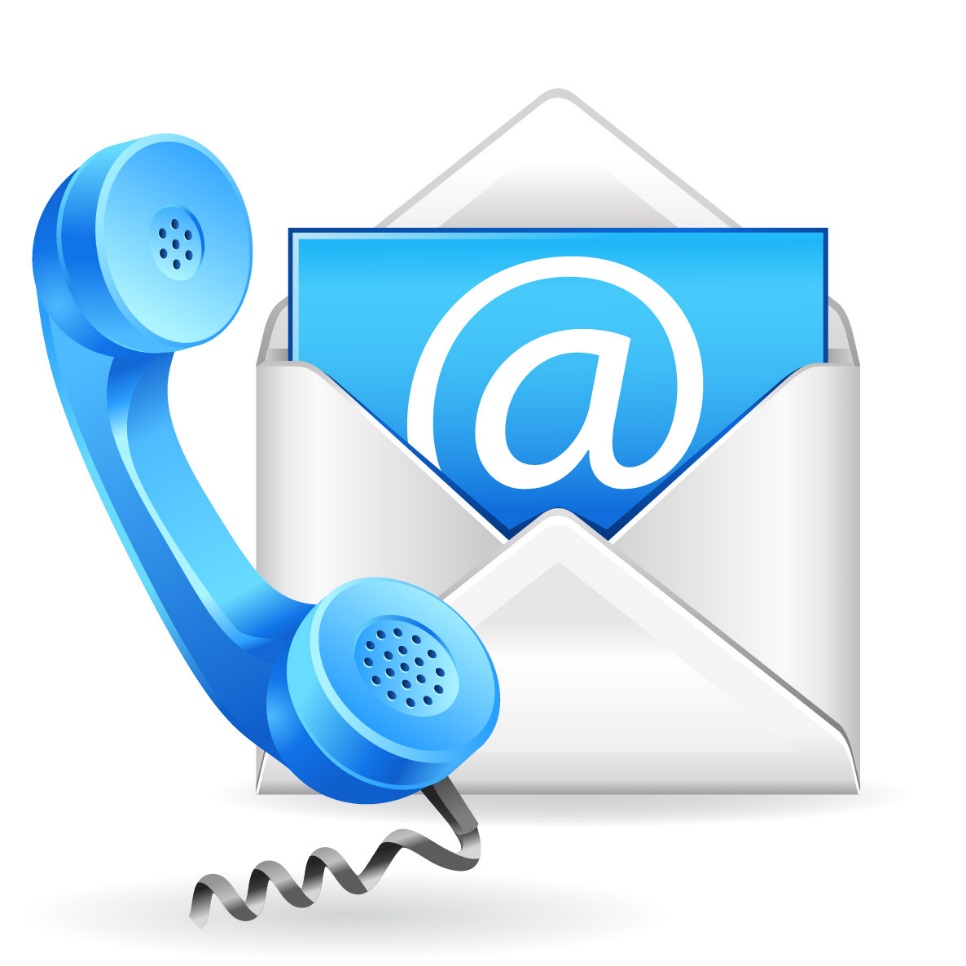